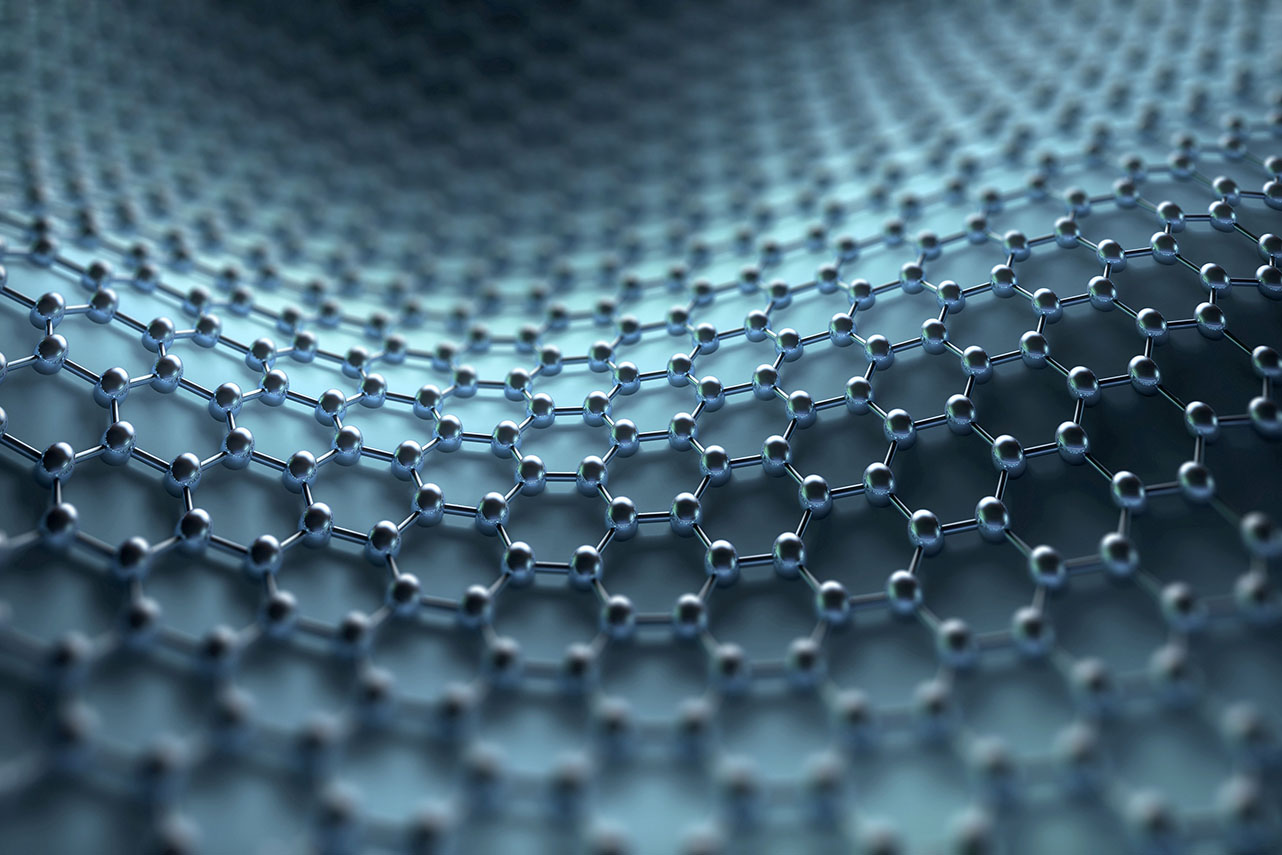 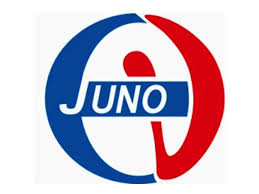 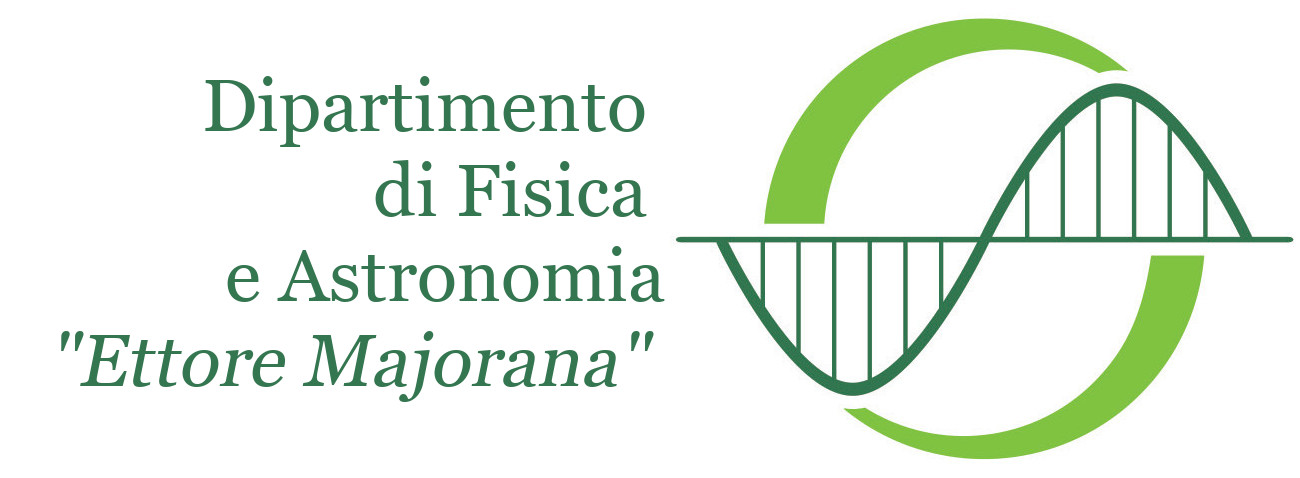 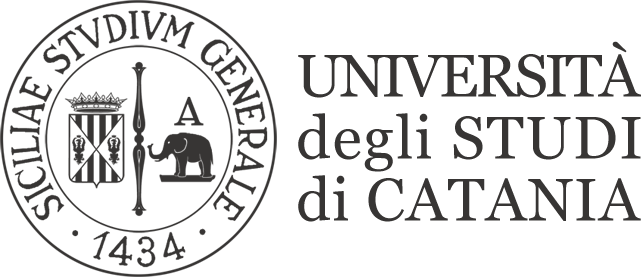 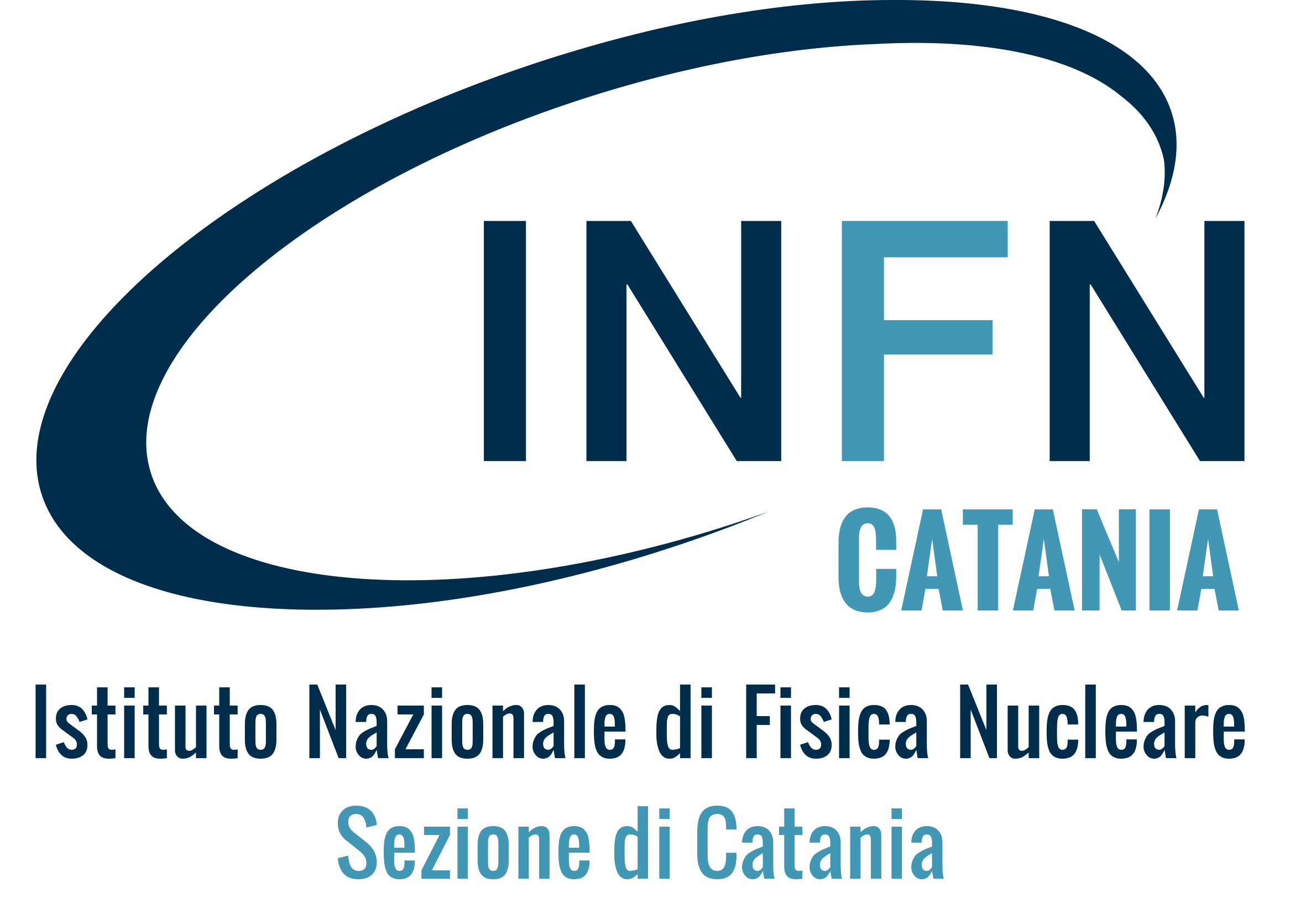 SiPM@Catania
Measurements and mass test
Claudio Lombardoab 
a Dipartimento di Fisica ed Astronomia “E. Majorana” Università degli Studi di Catania
b INFN Sezione di Catania
JUNO-Ita meeting 06/05/2022
2
Catania SiPMs test
Preliminary measurements on SiPM
Mass test
Mass test station
3
Preliinary measurement on SiPM
Recap on last 2 years measurements at Catania
4
Catania and SiPMs
Preliminary measurements on SiPM
Procedure for mass testing
Building of mass test system
5
Catania and SiPMs
Preliminary measurements on SiPM→2020-2022
Procedure for mass testing→2021-2022 (FDR ny the end of May)
Building of mass test system→2022-???
6
Preliminary measurements on SiPM
Measurements inside and outside climatic chamber
Staircase, Curve I-V, Dark count, charge spectrum
Different setup to test different conditions for final setup(measurements with and without lens, dark box, in air...)
7
Experimental Setup
Optical Fiber
lens
SiPM
Pitch Adapter Board
8
Experimental Setup
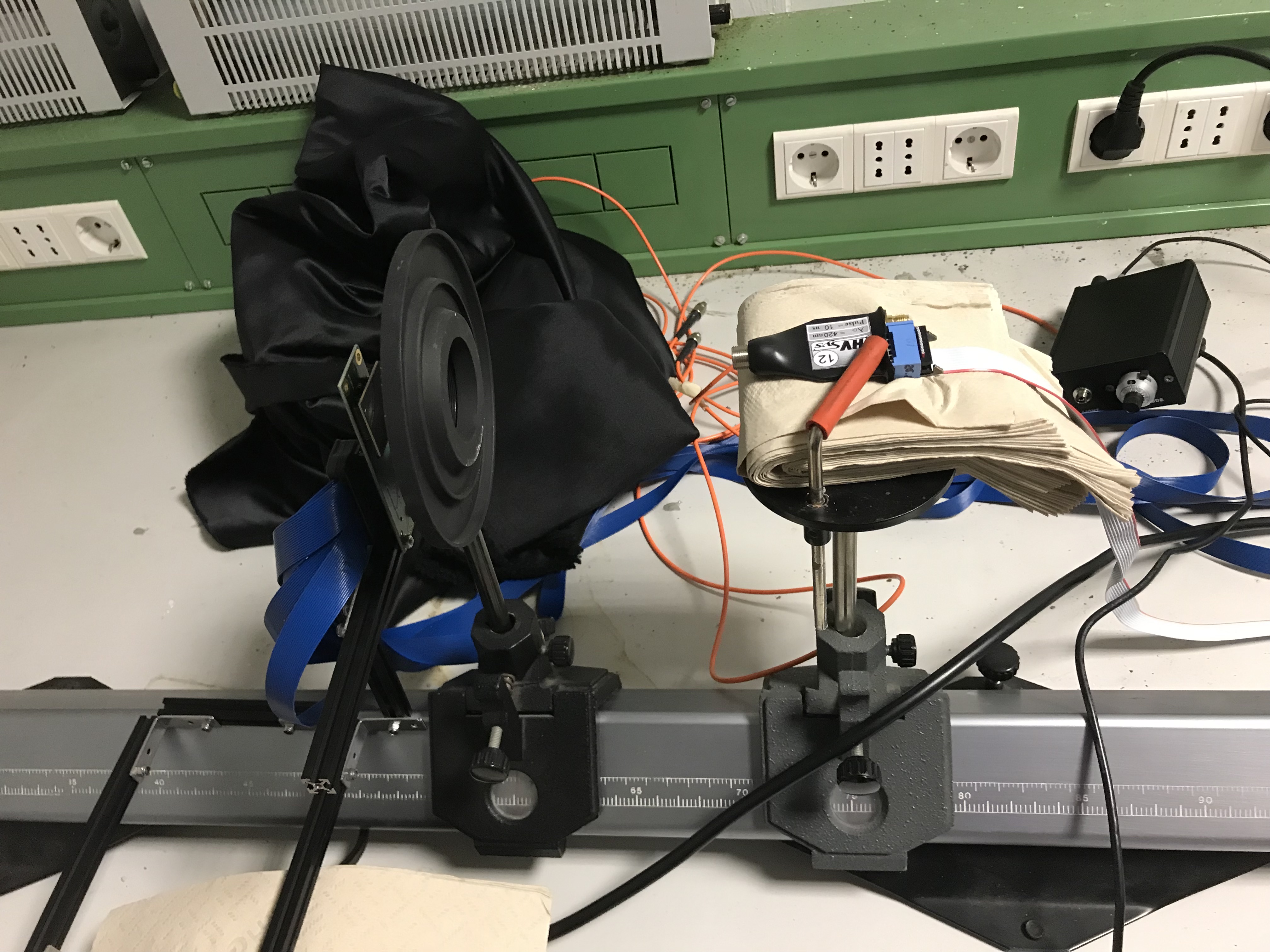 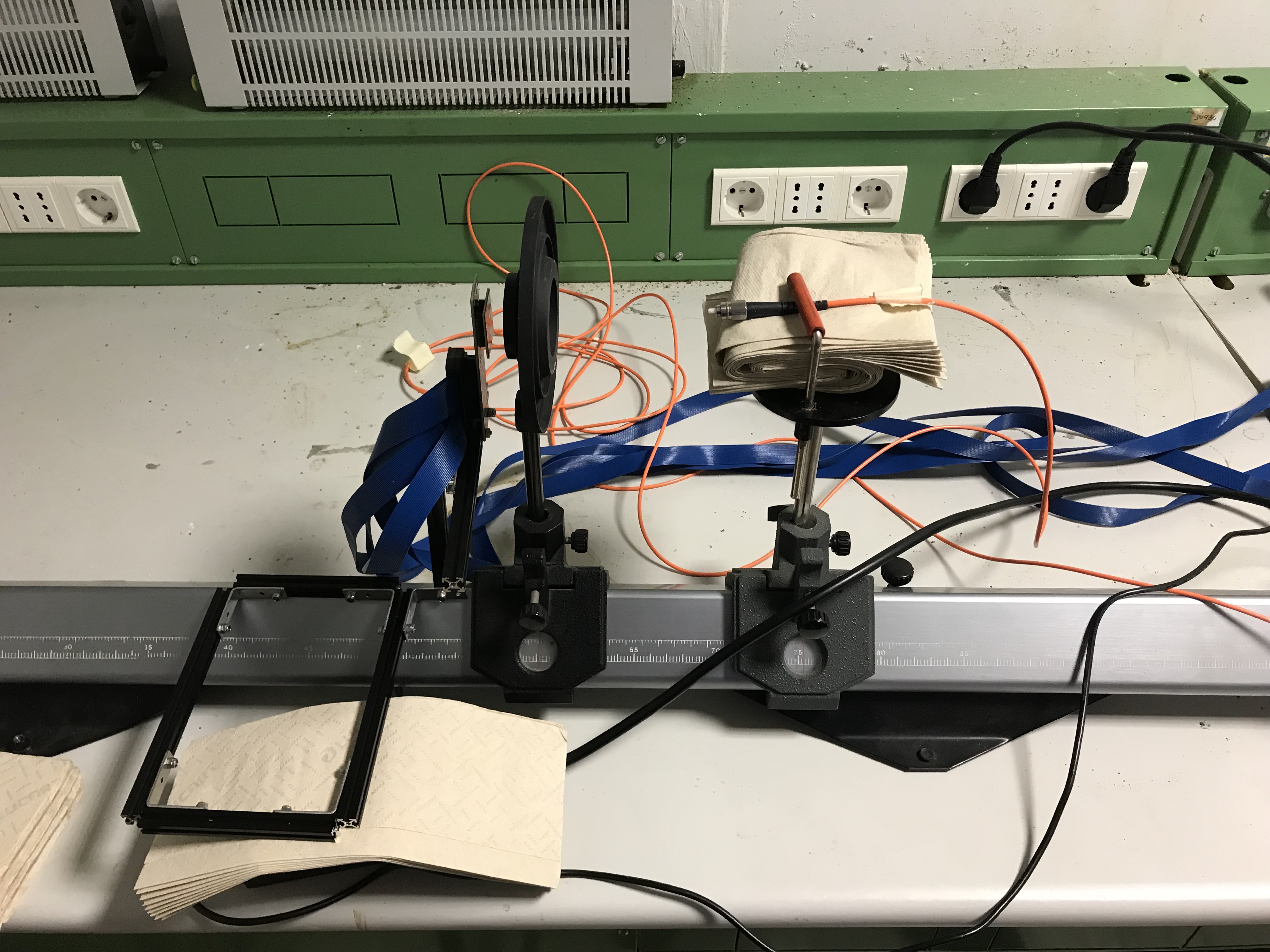 LED Dubna
9
Experimental Setup
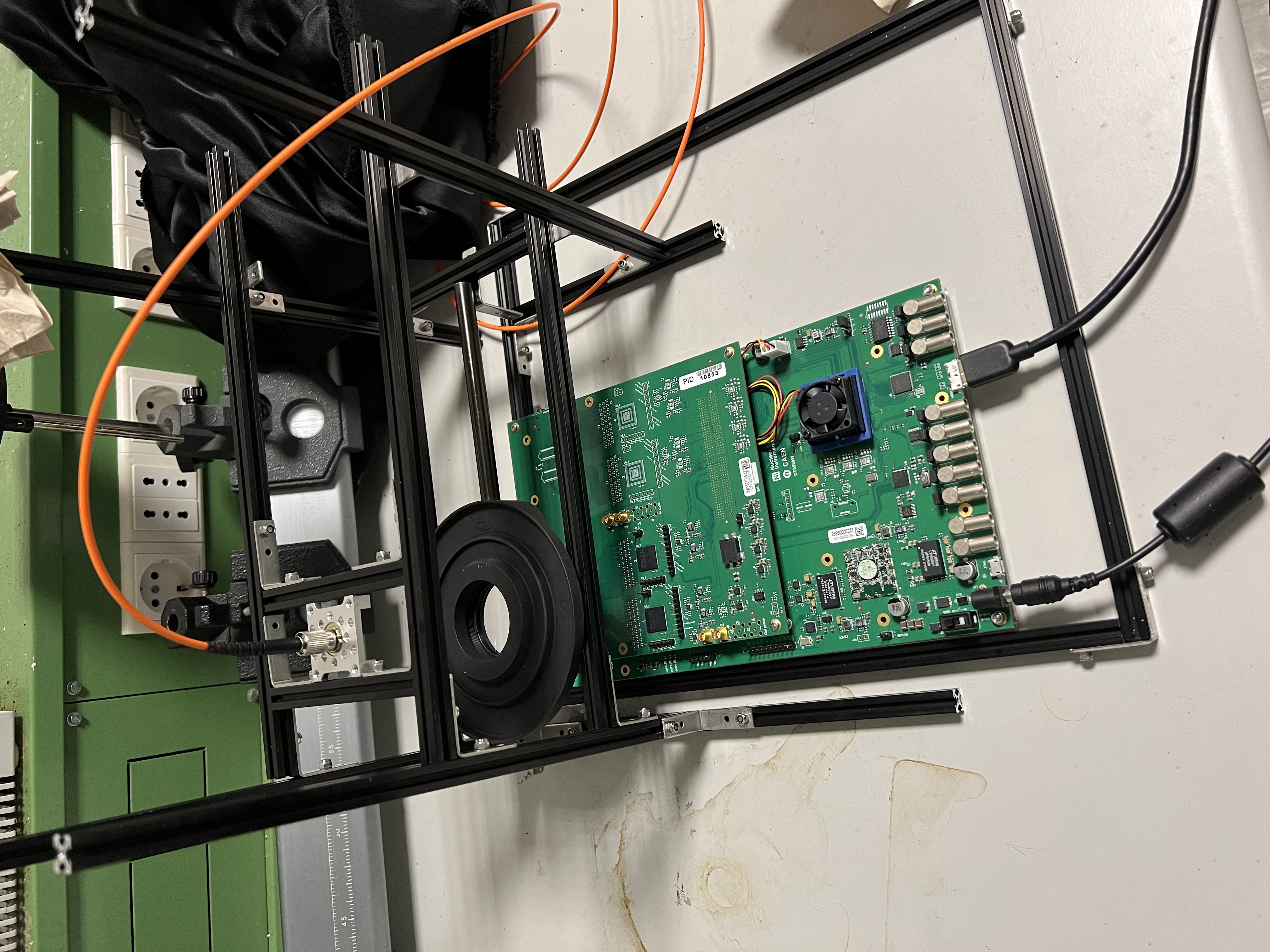 10
Experimental Setup
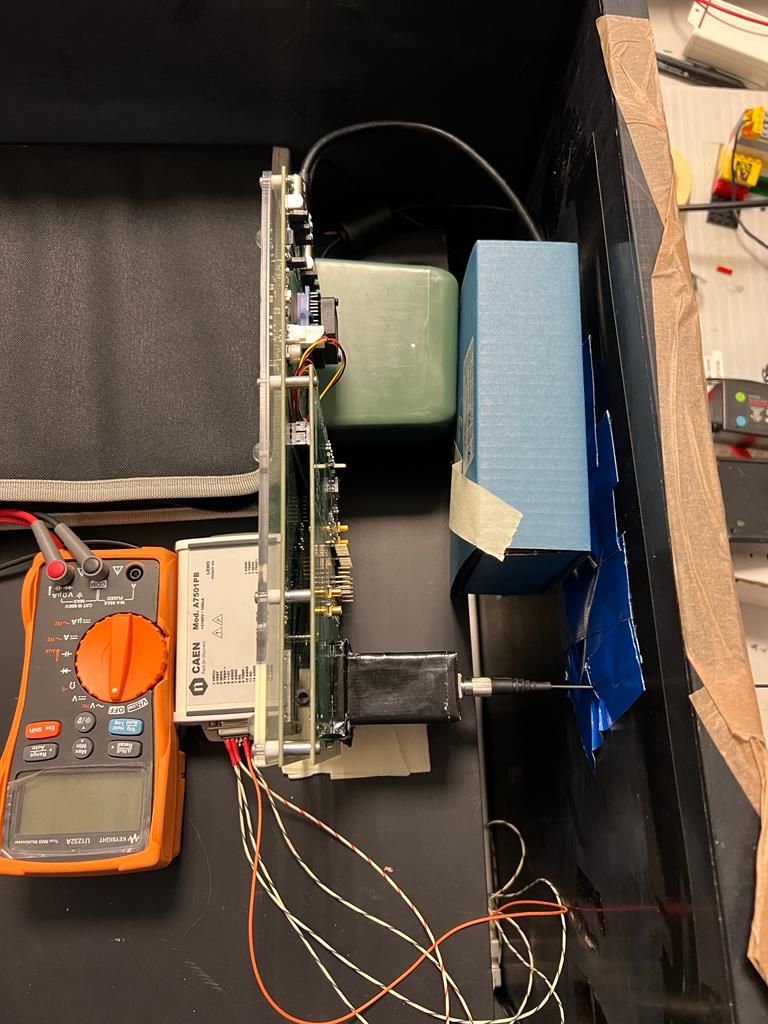 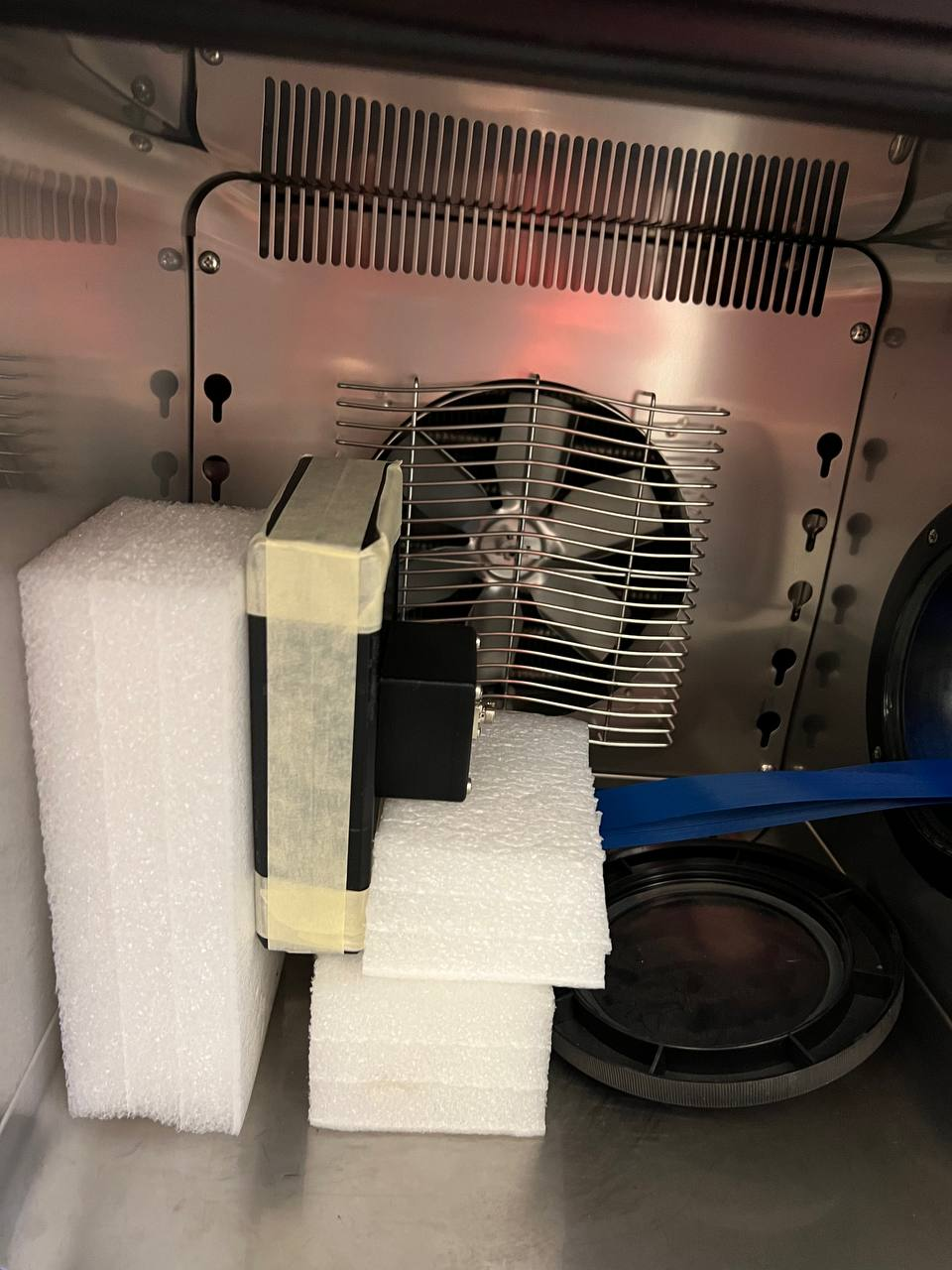 Dark Box “Custom 1”
Dark Box “Custom 2”
11
Mass test
12
Mass test
Over 4000 SiPMs will be tested:
Optical test
Burning test
Massive test
13
Mass test
Over 4000 SiPMs will be tested:
Optical test
Burning test
Massive test
14
Mass test@Catania
Writing the FDR before end of May
We studied different hardware setups
We studied the optical part of the mass station
15
Mass test@Catania
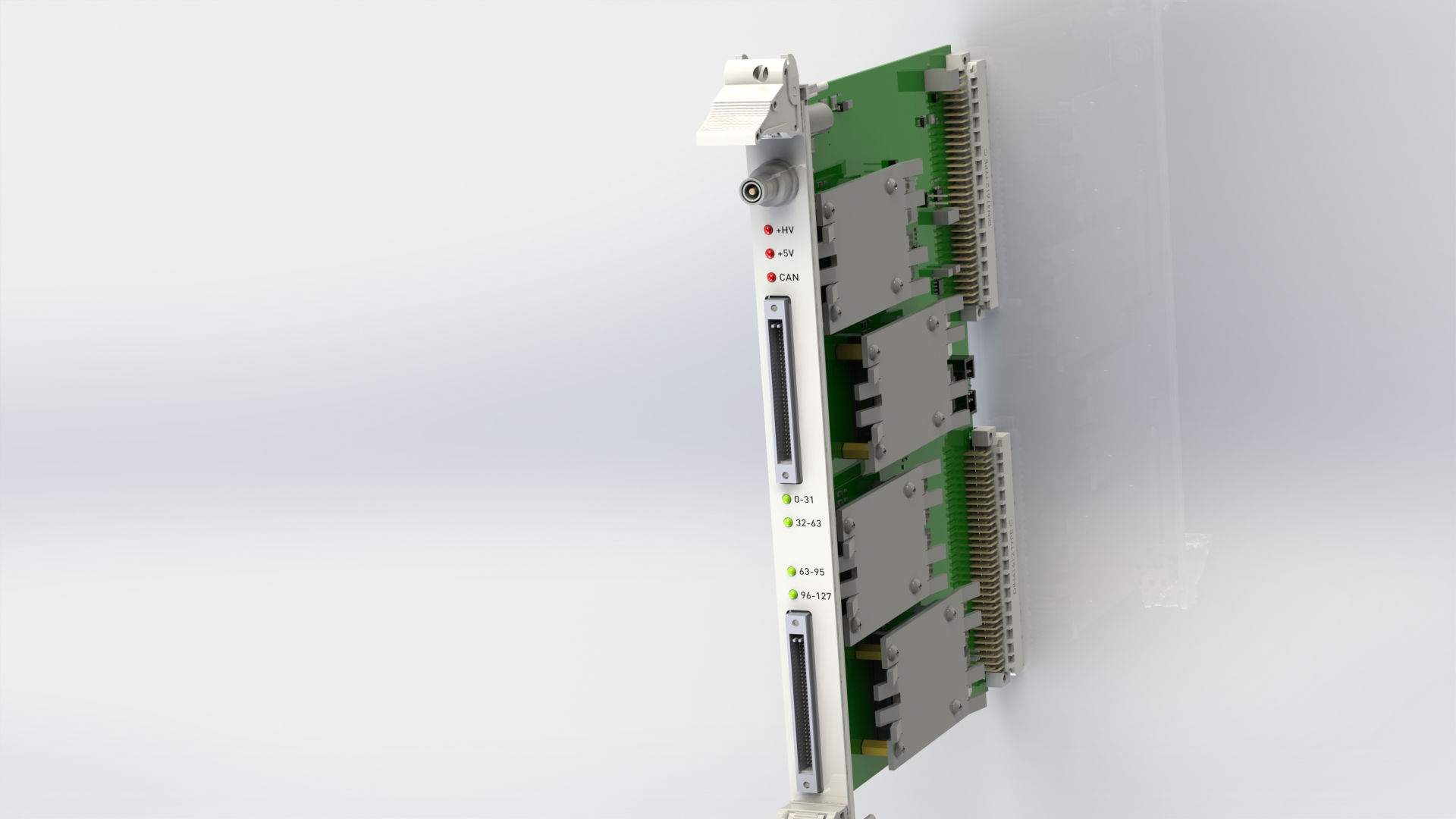 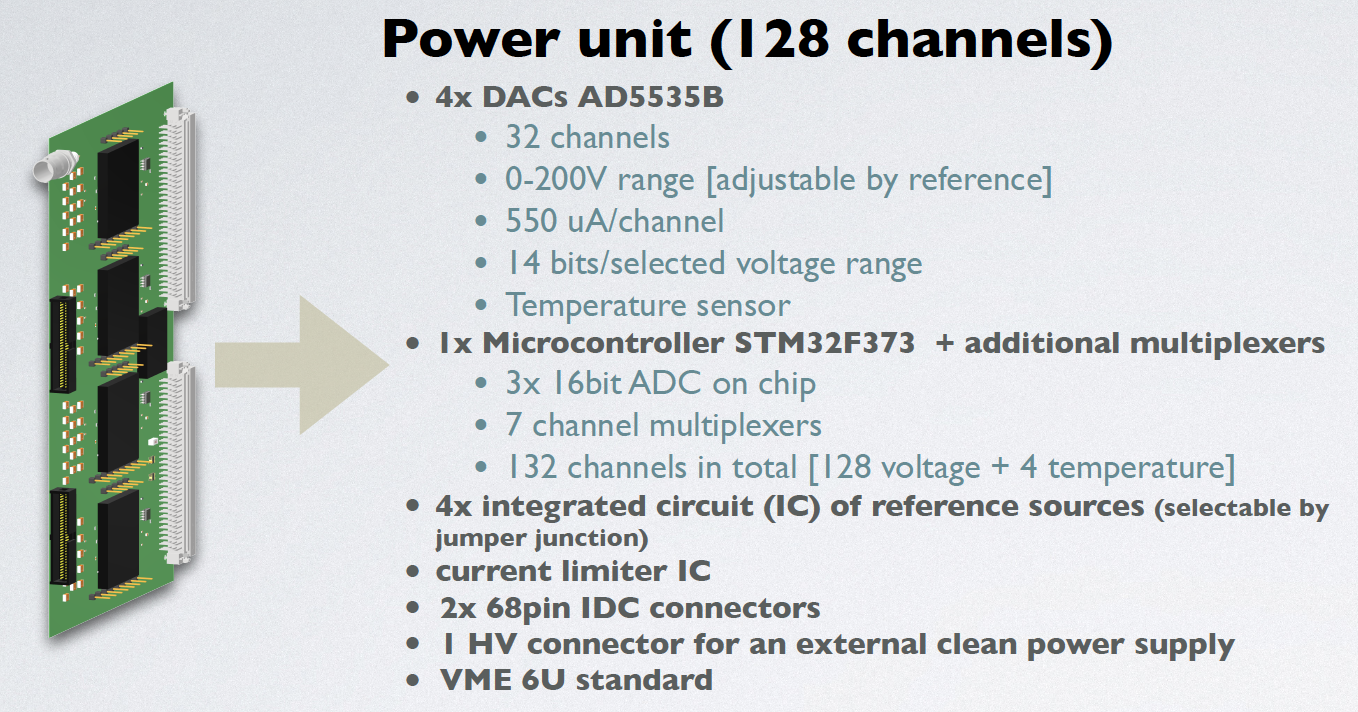 At the end we decided to use PS and Digit designed by Dubna and produced by Marathon in Russia
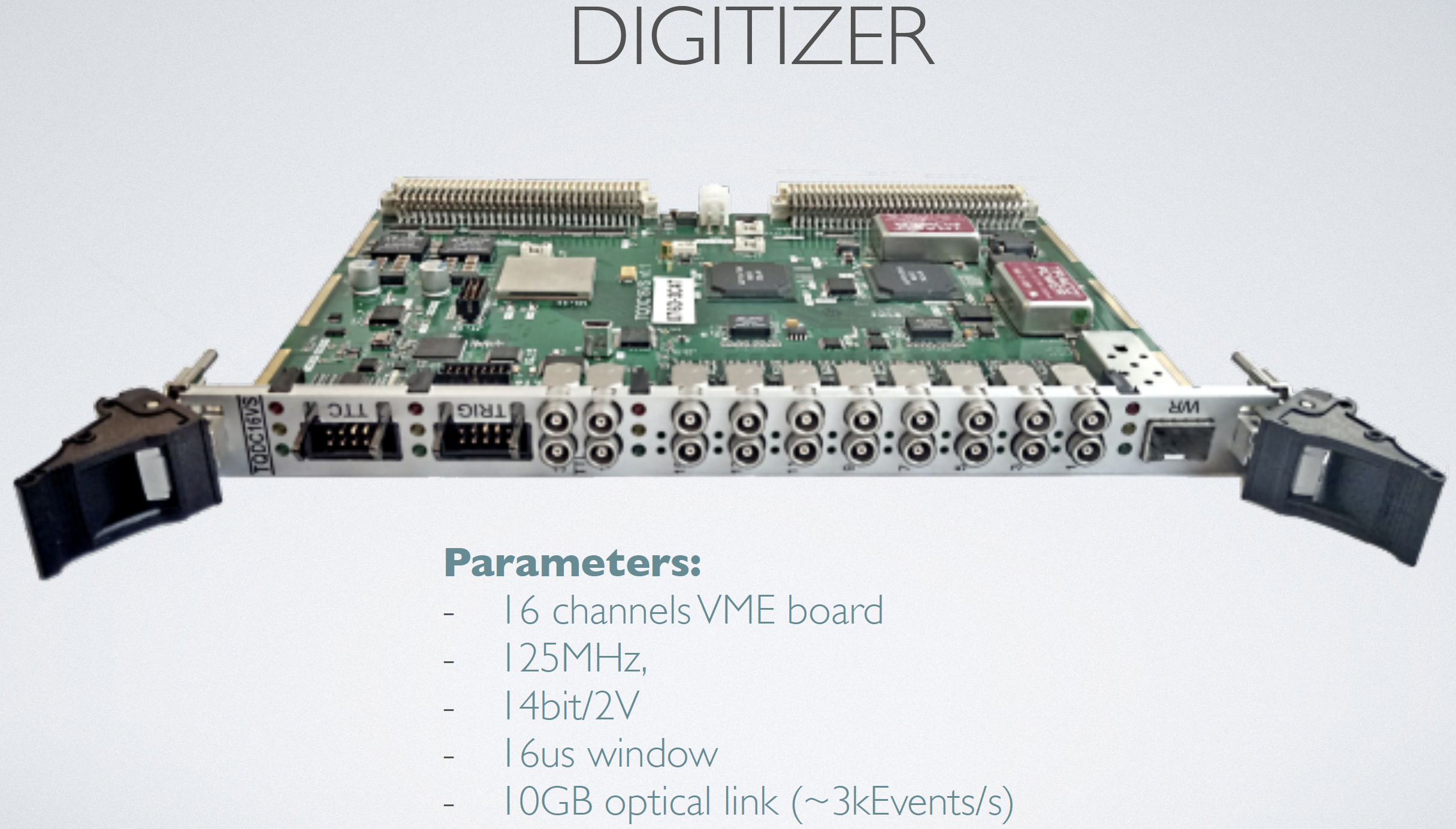 3 x24 bit ADC on chip
Thanks to Arsenij
16
Mass test@Catania
In the last 6 months we focused on a plan B for the hardware setup using two CAEN solutions
CAEN DT5202
CAEN DT5550W
Common:

Citiroc1A;

SiPM monocanale

HPK S131361-3050-AE08;

Measurements:
at 20 °C and -20 °C
Different optical setups
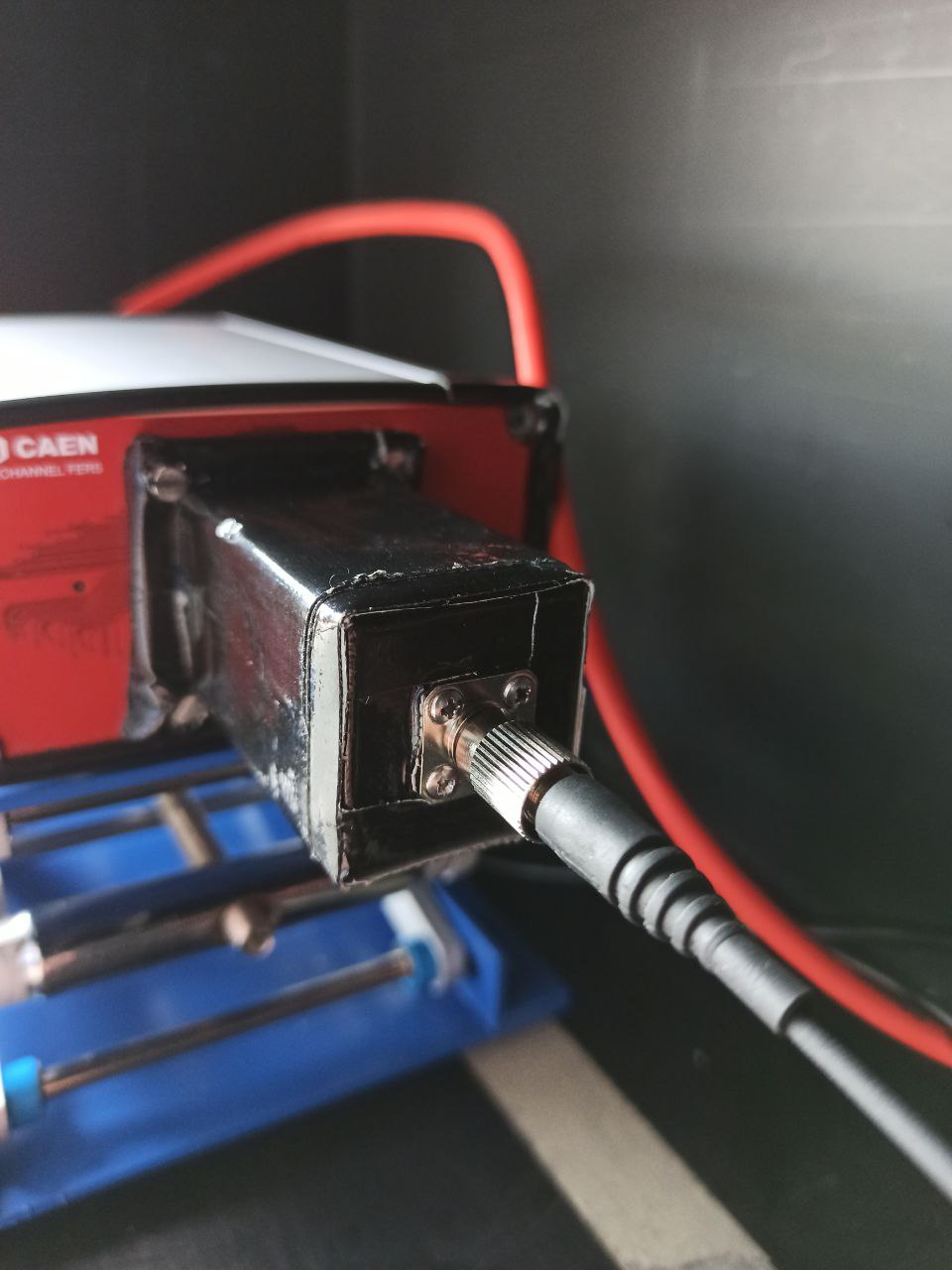 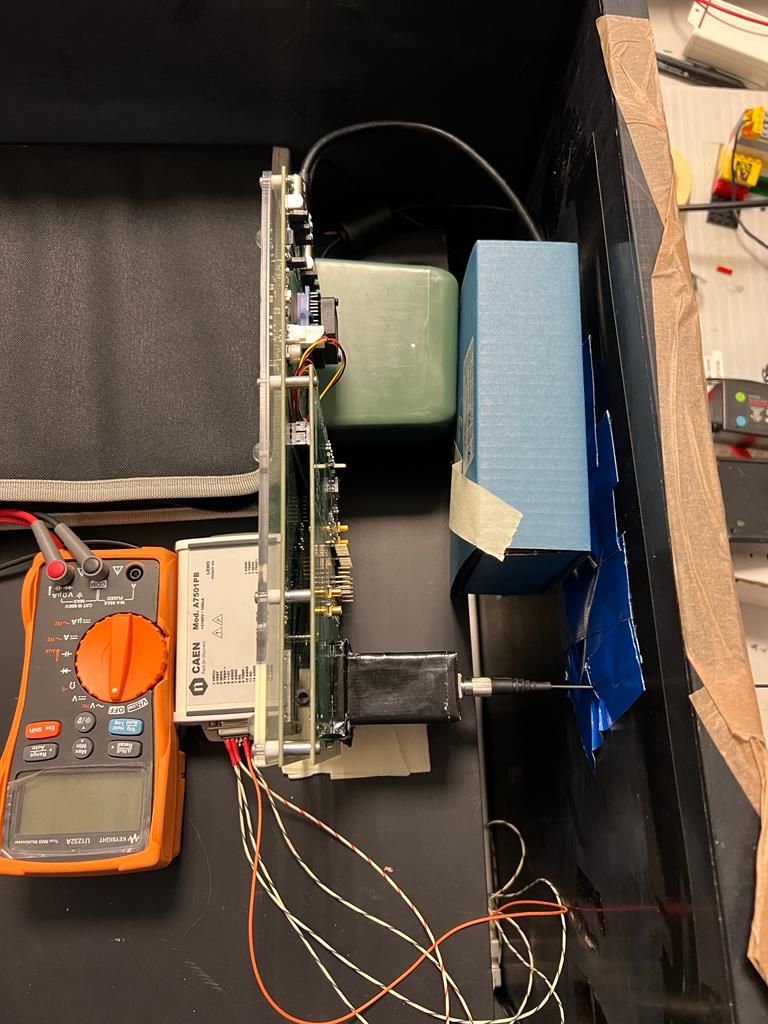 HPK S13 8x8
17
# p.e.
18
Mass test@Catania
DT5202 better than DT5550W however PS + digit option is the best solution (acquiring the waveform for further studies, offline integration?)
How can we get the supplies from Russia?(Hard problem for Chinese colleagues)
19
Mass test@Catania
Similar but different from the Russian proposal
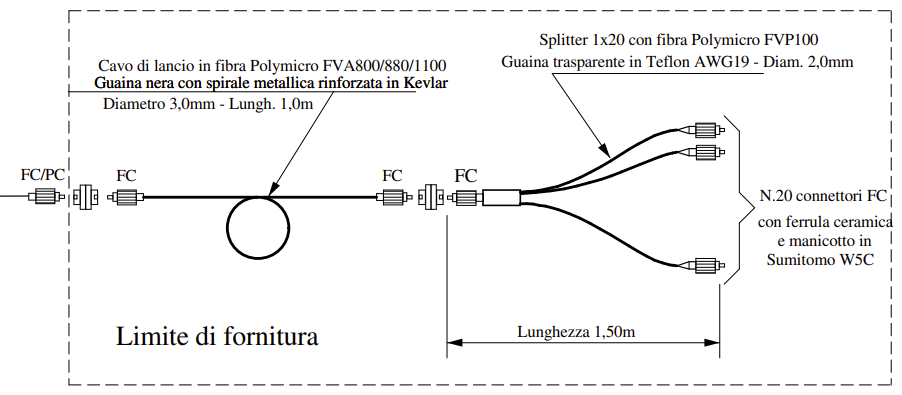 Environmental Chamber
LED
20
Mass test@Catania
Similar but different from the Russian proposal
To be tested at -50 °C
Diffusers at the end?
21
Mass test@Catania
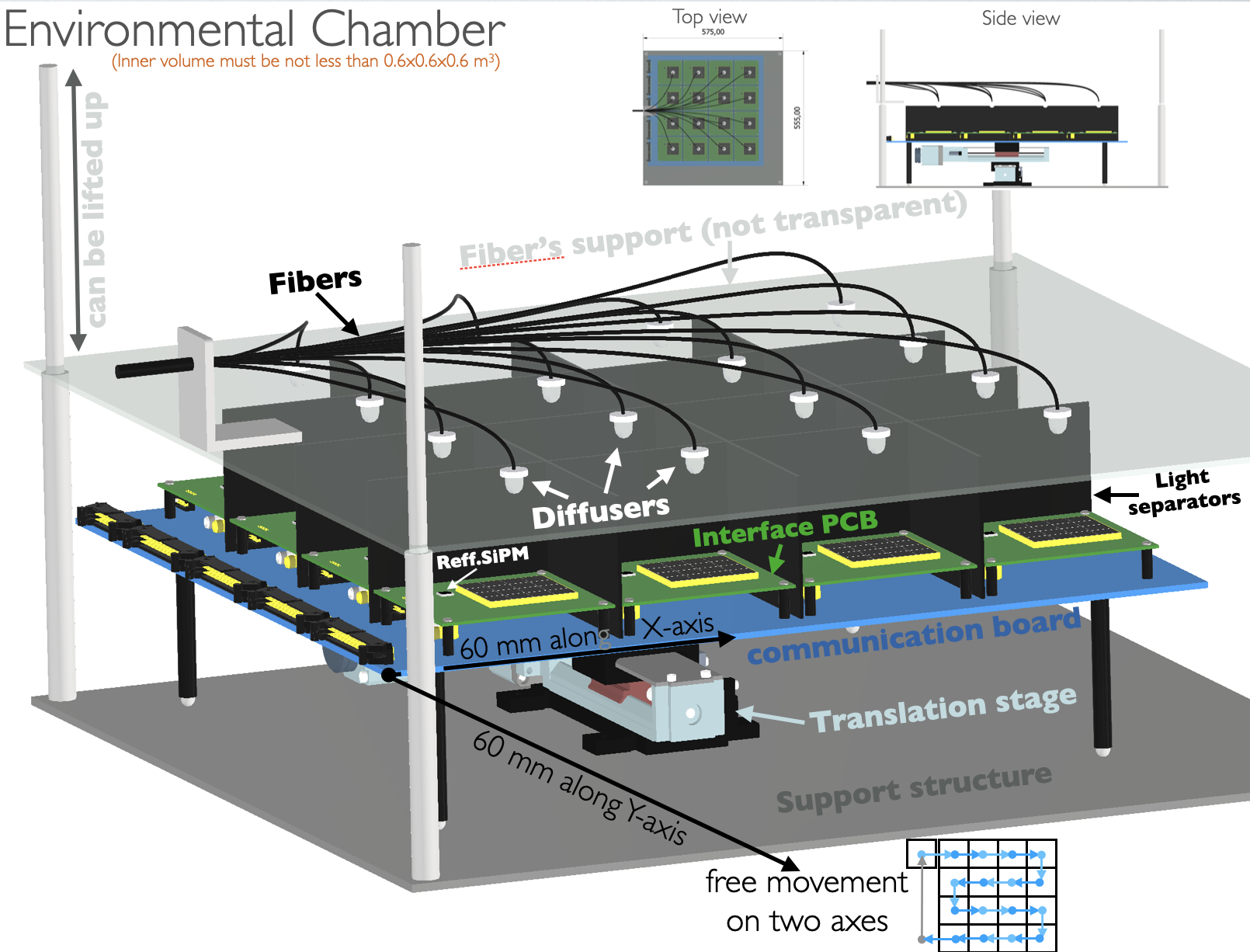 22
Mass station
23
Mass station
New lab @ Dipartimento di Fisica e Astronomia “E.Majorana” in Catania
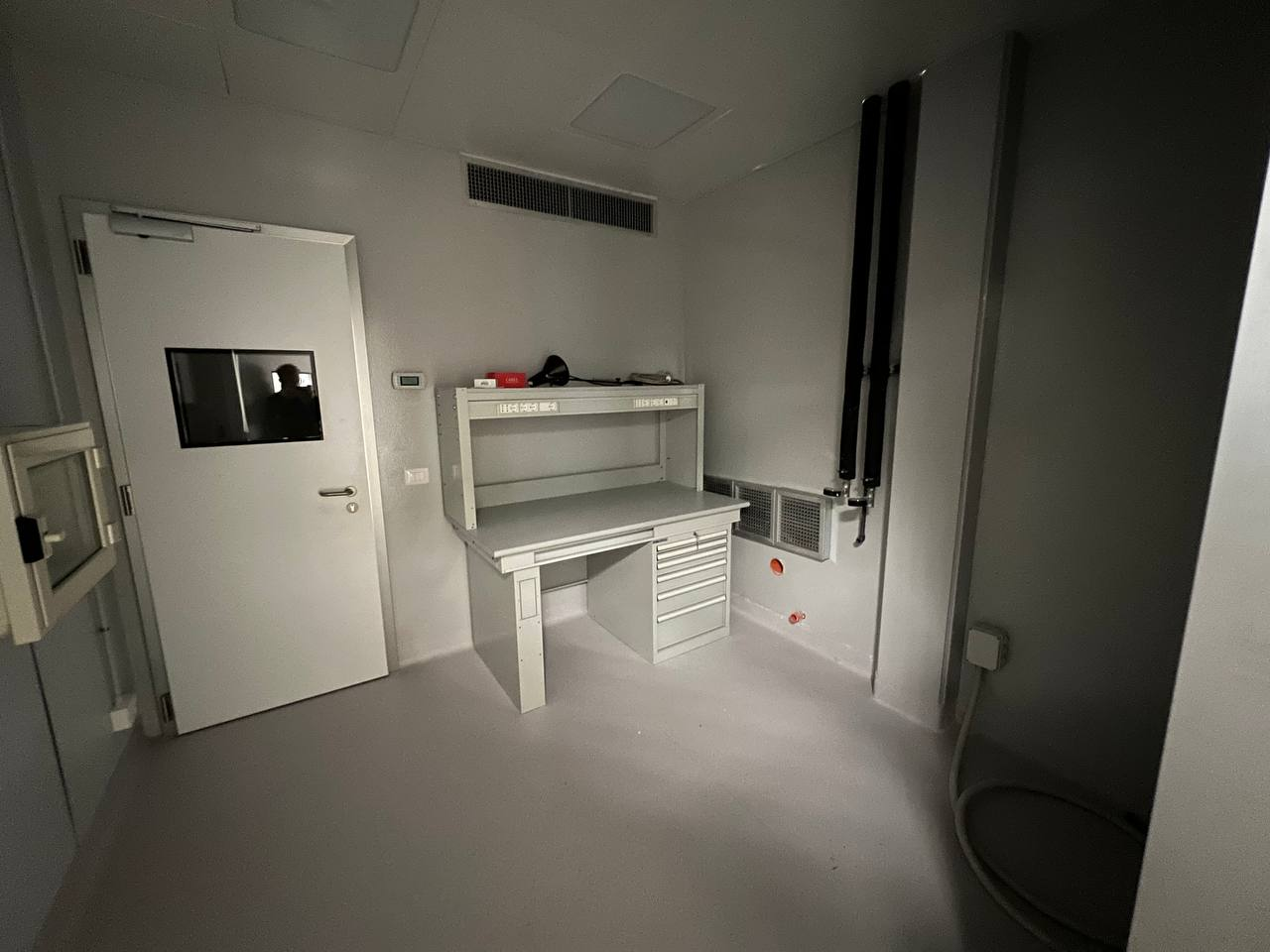 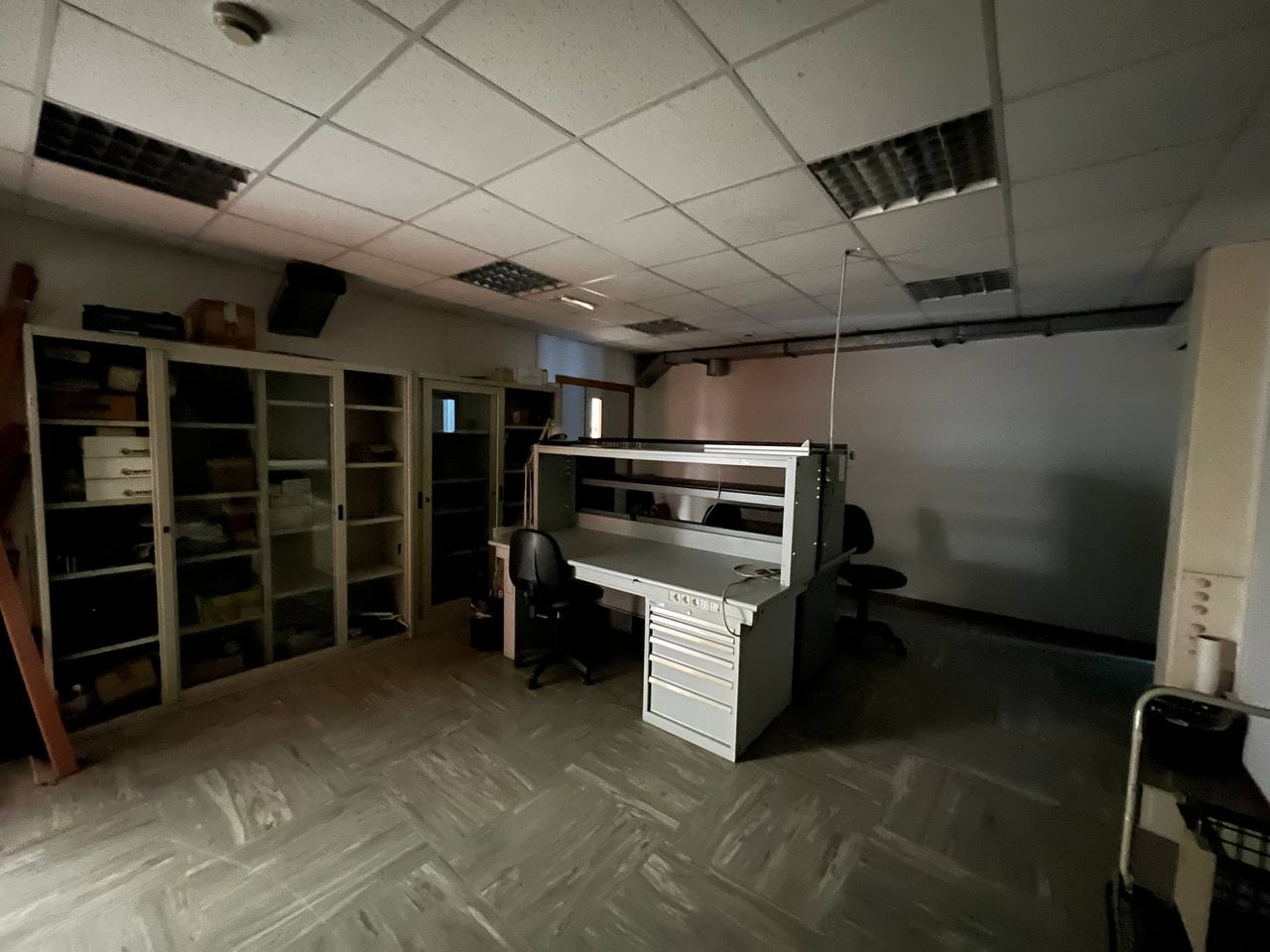 Environmental chamber room
Lab JUNO
24
Mass station
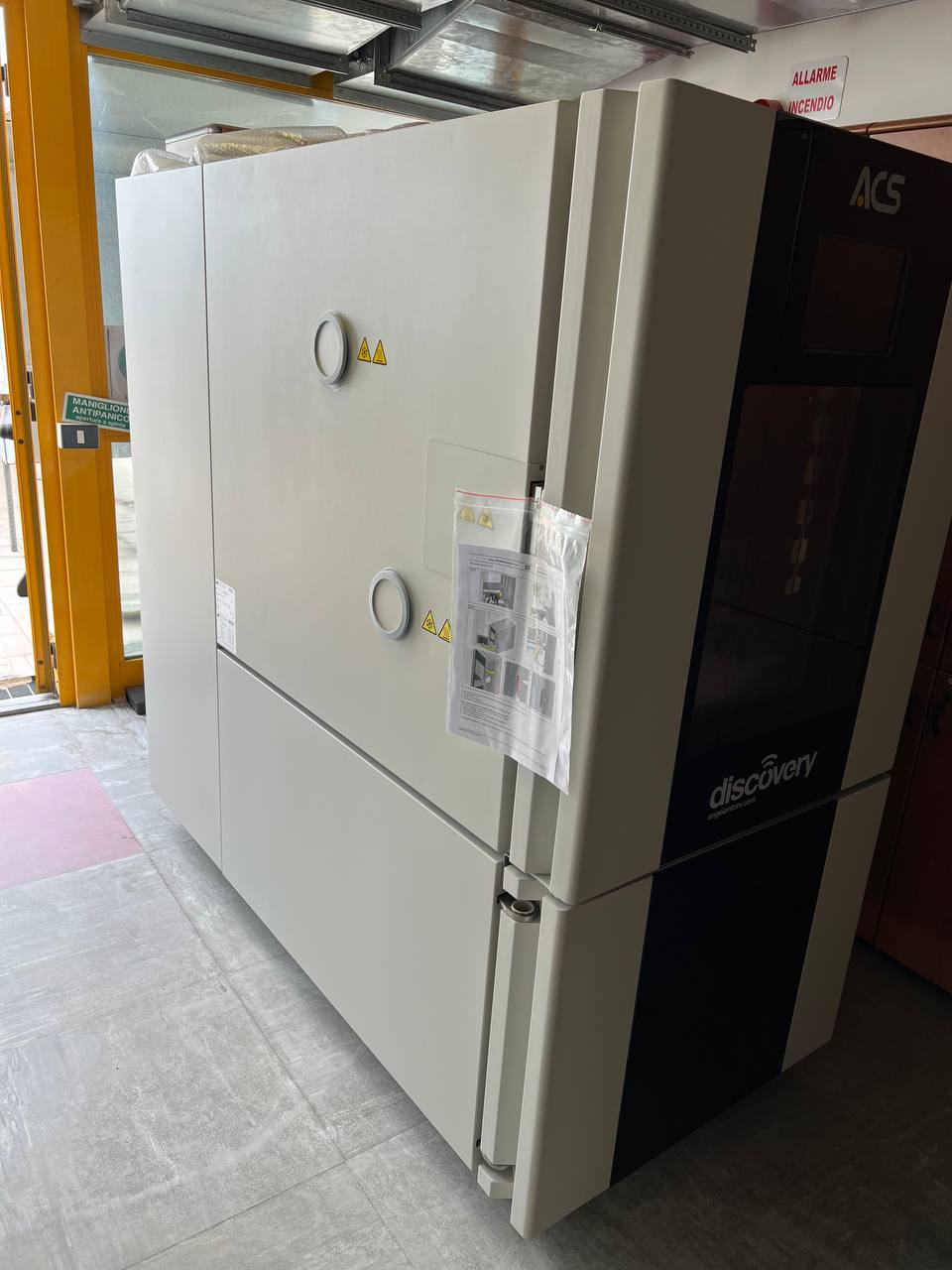 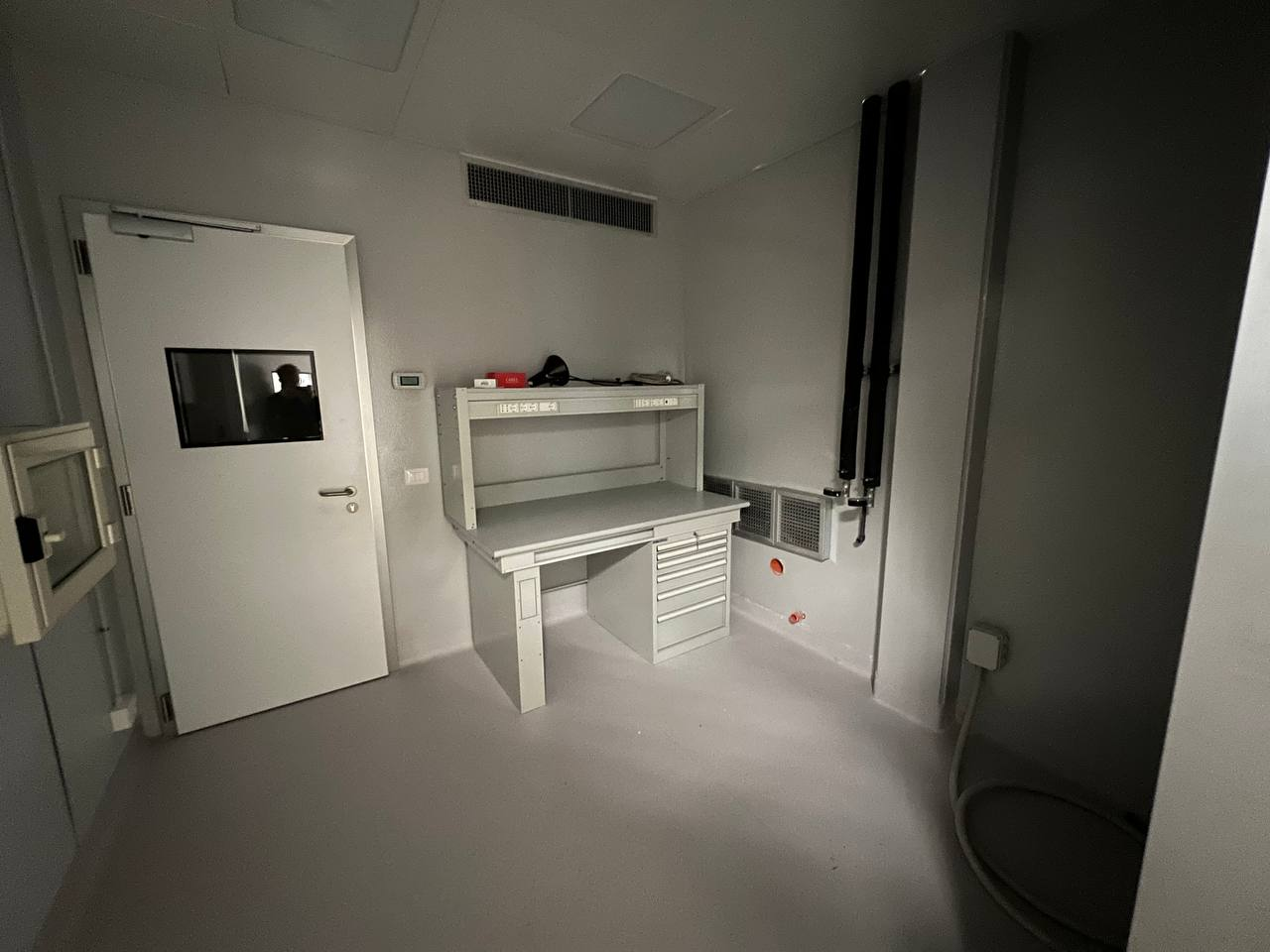 Environmental Chamber Room
Environmental Chamber
25
Mass station
16 matrices to test +  16 ref SiPMs:
Single channel
HPK S13360-6050CS
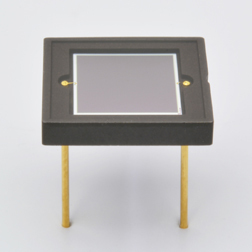 26
Mass Station
27
Conclusions
28
Conclusions
To Do:
Dark box and mechanical structure
Light field with our splitter
FDR
Characterization of all the ref. SiPM
Done:
Different plan B have been studied
Draft of FDR
First characterization of ref. SiPM
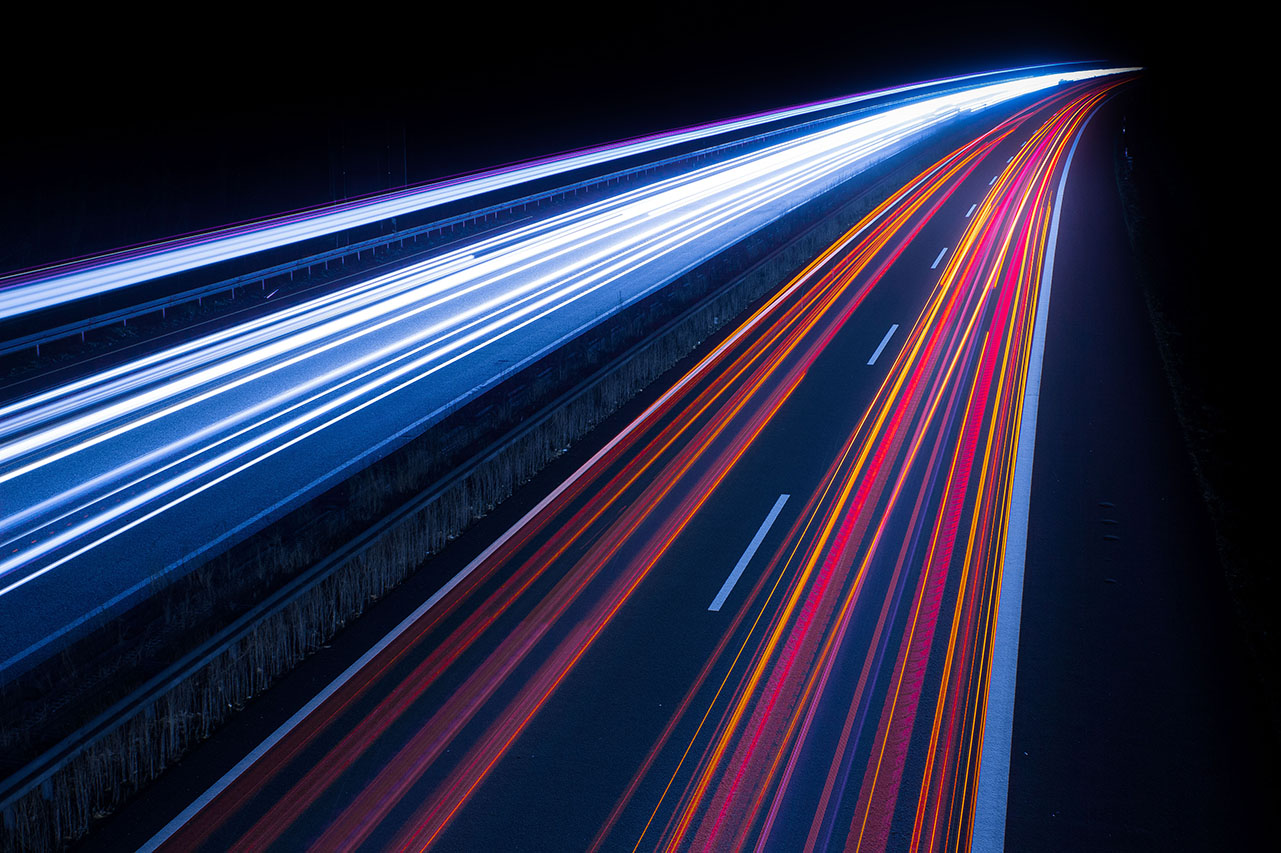 Thank You!
30
backup
31
Spettro a -20 °C HPK S12 8x8
32
Prima caratterizzazione HPK S13
CAEN DT5202
CAEN DT5550W
33
Cella climatica
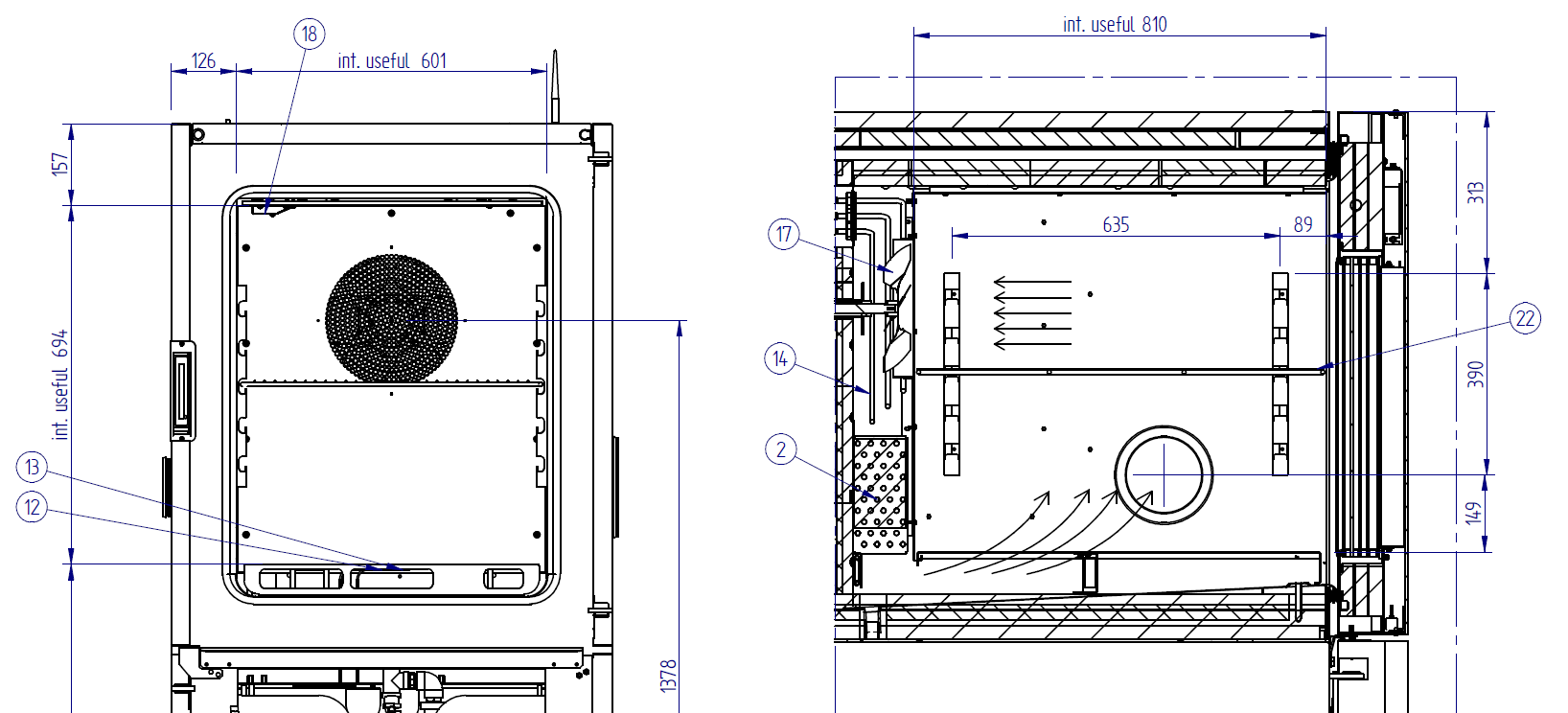 34
Cella climatica
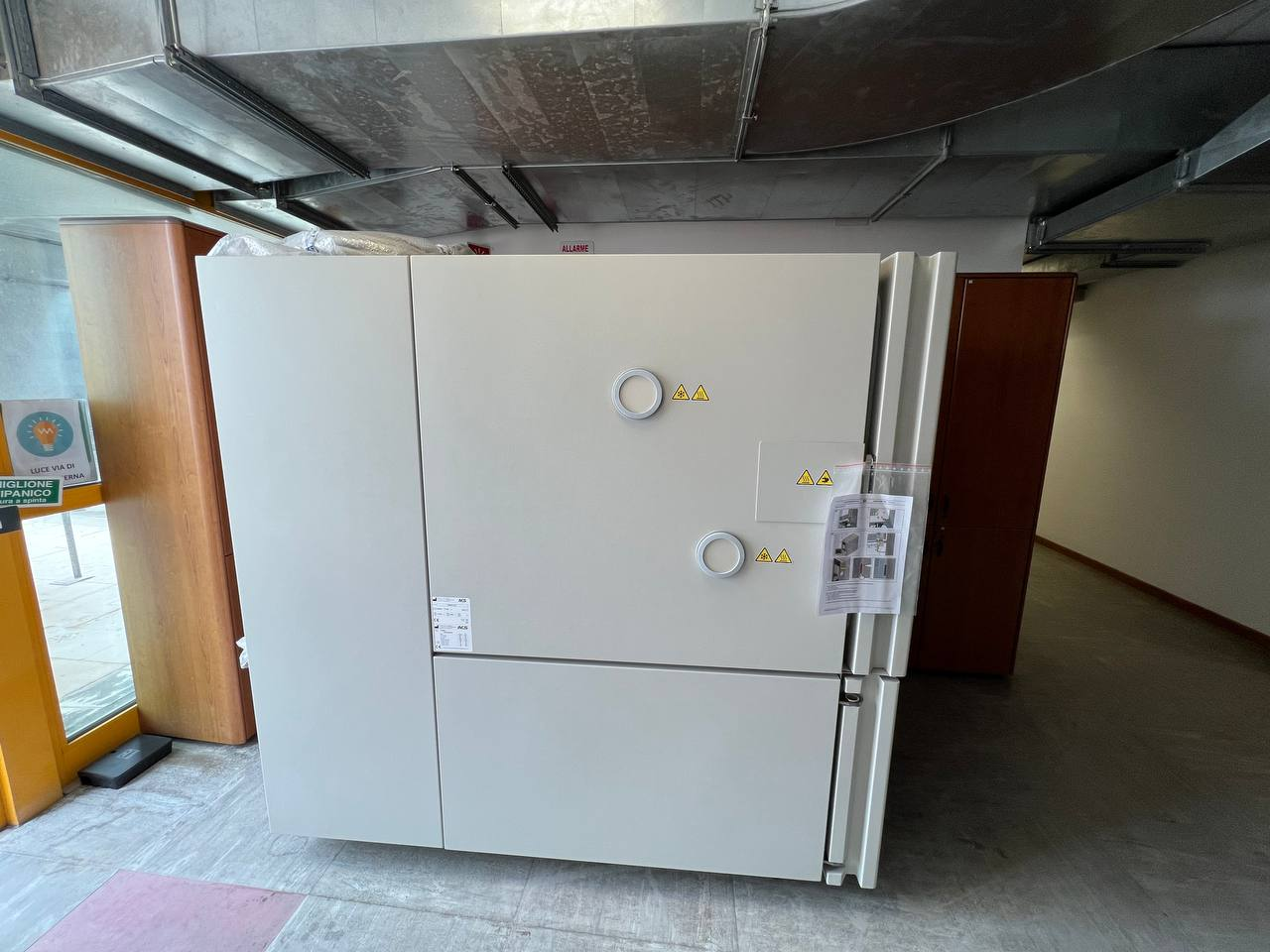